Group Contextual Encoding for 3D Point Clouds
Xu Liu1,2, Chengtao Li3, Jian Wang4, Jingbo Wang5, Boxin Shi6, Xiaodong He2

1The University of Tokyo, 2JD AI Research, 3MIT, 4Snap Inc, 5CUHK, 6Peking University
Support: GCL, MEXT, BAAI, JD AI& Cloud Group
Point Clouds from 3D Sensors
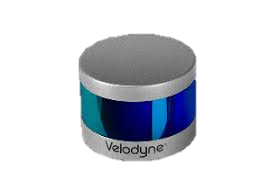 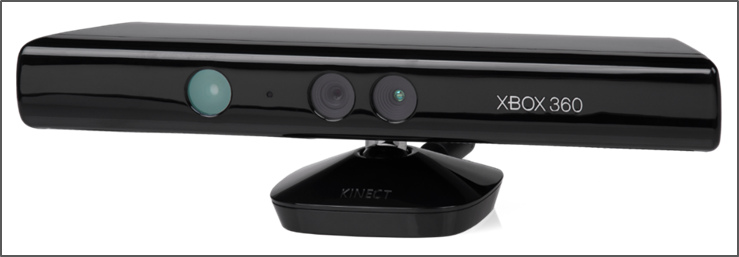 Microsoft Kinect I by structured light
Velodyne LiDAR by time of flight
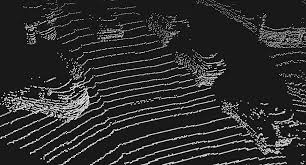 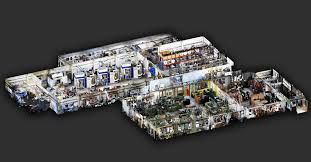 Point clouds of indoor scene
Points cloud of outdoor scene
2
[Speaker Notes: Point clouds data are acquired  by typical 3D sensors such as  Kinect depth camera and  velodyne LiDAR]
Applications for 3D Point Clouds
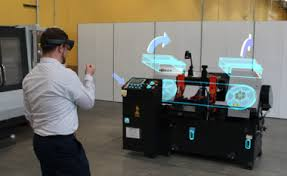 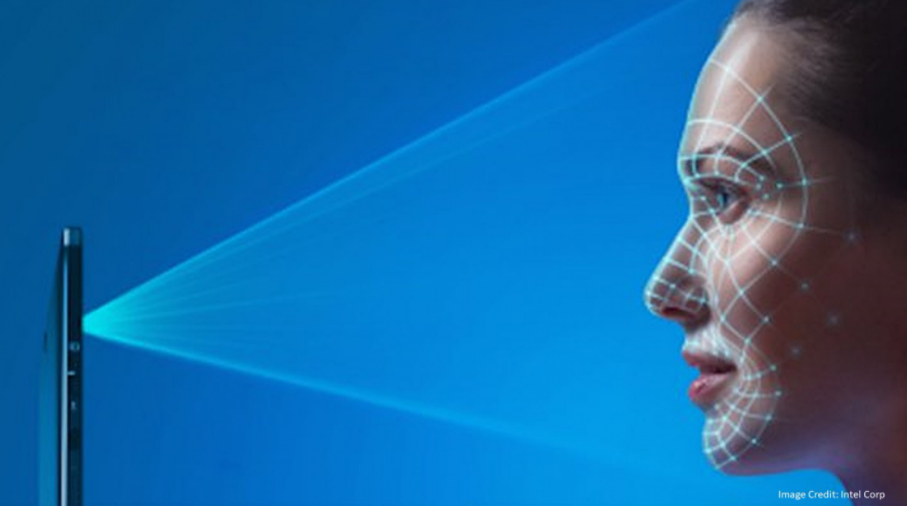 Augmented reality
Authentica-tion
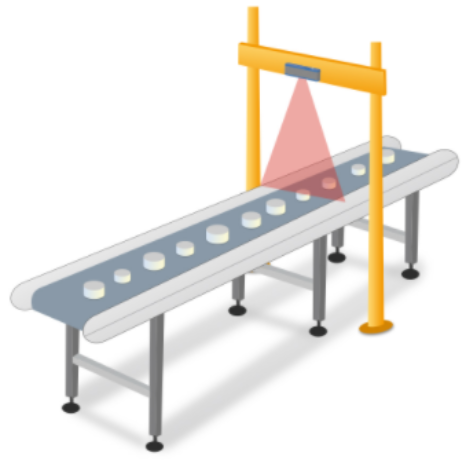 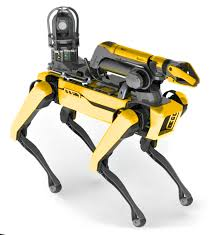 Indoor
robots
Industrial automation
Point Clouds
Real Estate
Autonomous cars
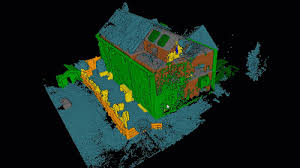 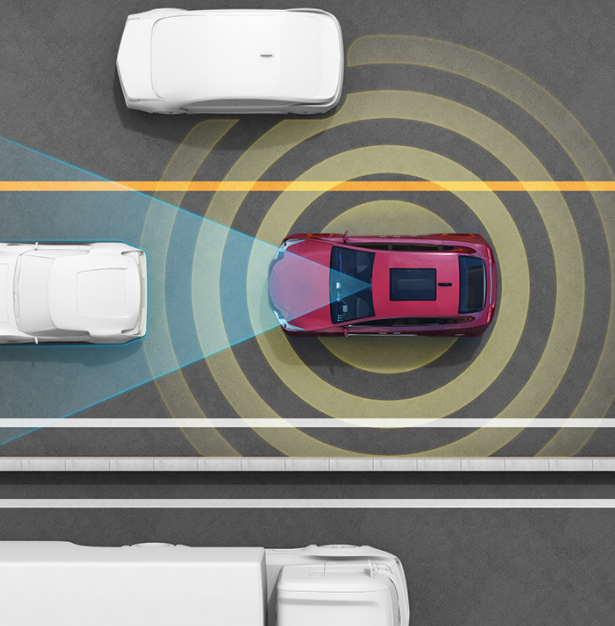 3
[Speaker Notes: The 3D  point clouds data can be utilized to support various fields such as autonomous driving, Robotics as well as AR.]
The data-sparsity in 3D Point Clouds
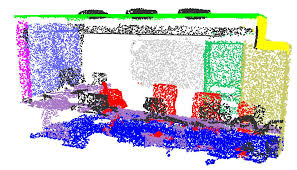 Compared to 2D scenarios, data-sparsity becomes a major issue in 3D point cloud scenarios. Notice the holes in the figure.
Present great new challenges.
4
Contextual Encoding in 2D
Global context is beneficial for visual recognition.
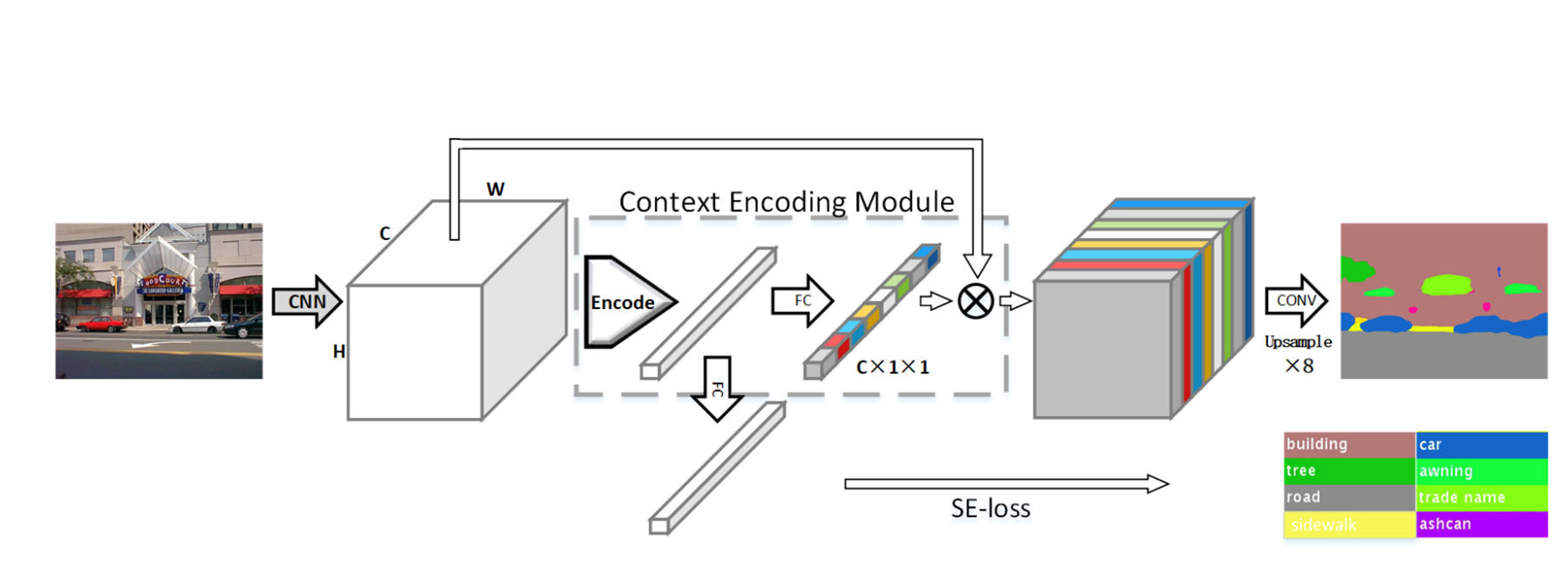 [Zhang et al. , 2018]
O(N) in complexity, efficient method for global context
How to extend the idea to the 3D scenarios?
5
[Speaker Notes: Global context is beneficial for visual recognition 
Among these methods, encoding layer is efficient because it is linear function of the input size.
So what will happen if it is extended to 3D point scenarios?]
Contextual Encoding in 3D?
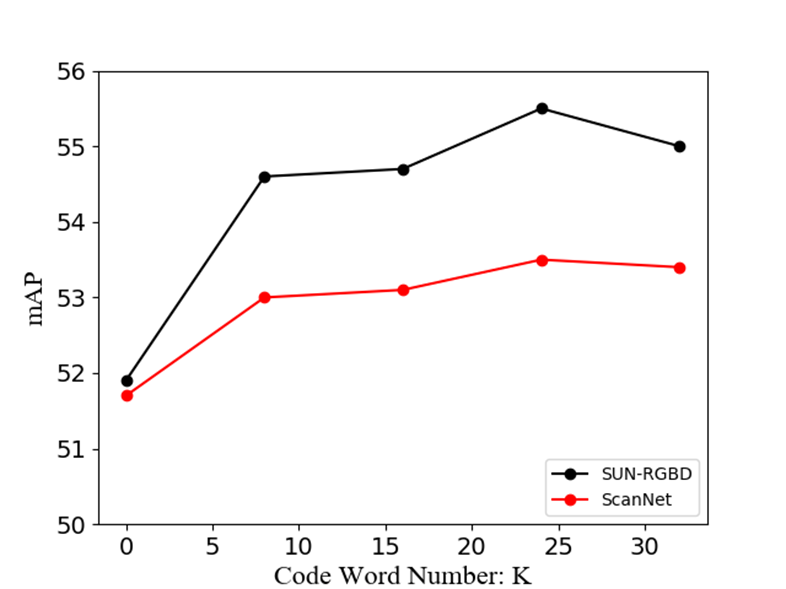 Problem of Encoding Layer
Performance saturates quickly with the code number 
due to data-sparsity,  which causes overfitting.
6
[Speaker Notes: According to the experimental results in the table,
Performance saturates quickly with the code number 
due to data-sparsity,  which causes overfitting. This will prevent 
From gaining better performance.]
How to solve data-sparsity?
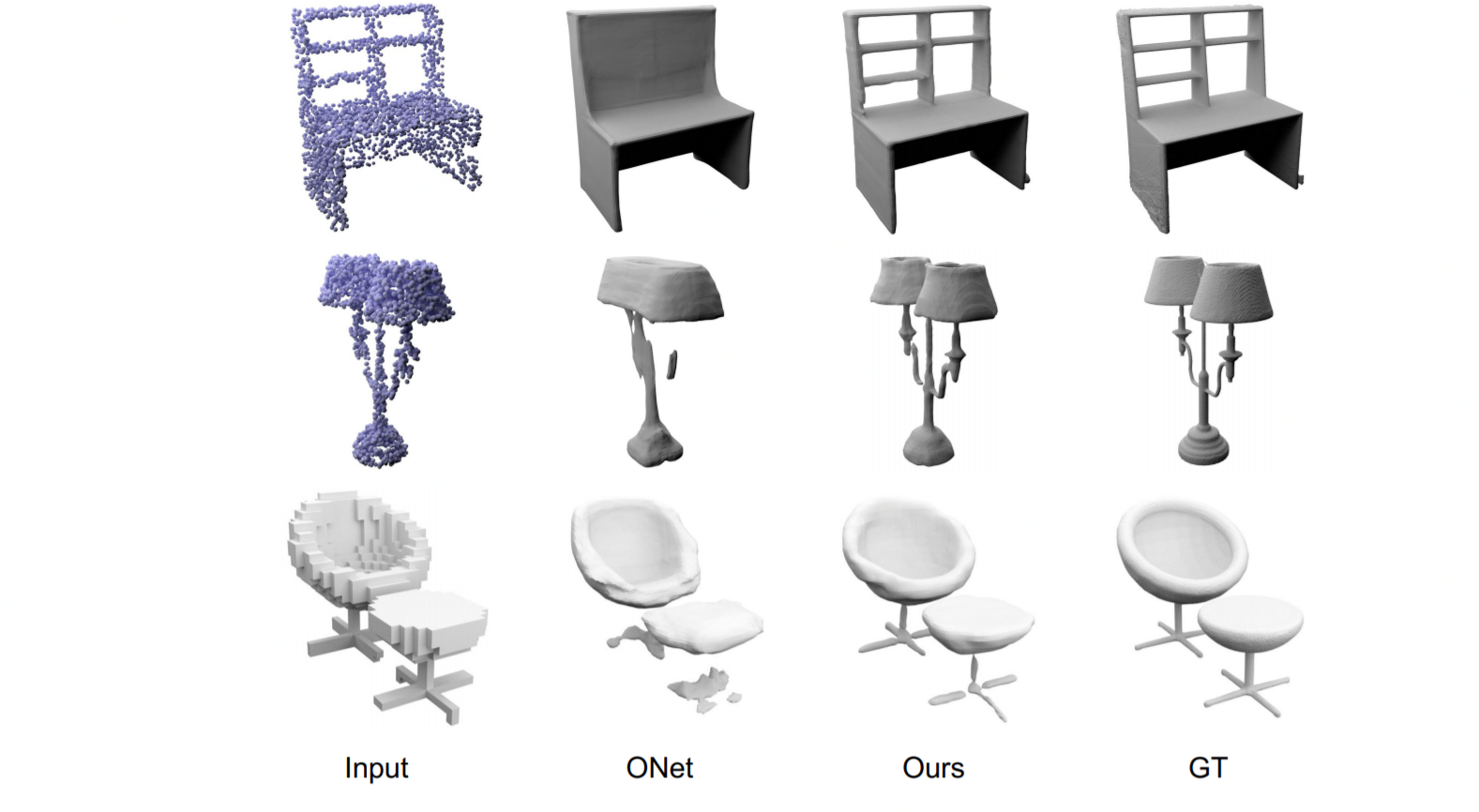 Convolutional Occupancy Networks.[Peng et al. , 2020]
Depth Completion methods are inherently  computationally expensive and complex in structures.
Any simple and computationally efficient method?
7
[Speaker Notes: How to deal with this issue?
Depth Completion methods can be used to attack this issue, but it is inherently  computationally expensive and complex in structures.

Is there any computationally efficient methods?]
How to solve data-sparsity? 
Our Method: Group Division
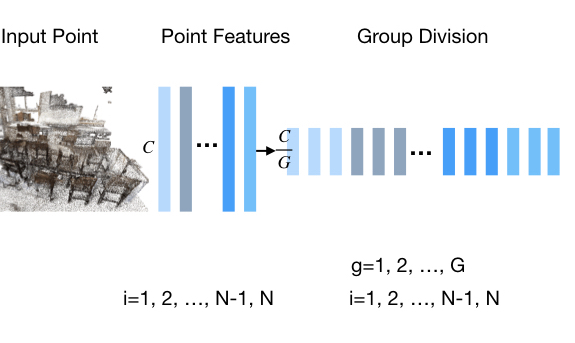 Divide channels into G groups, and
the number of points is then augmented by G. 
Data is densified
simple and efficient
8
[Speaker Notes: By dividing the channels into groups, the number of points is then augmented, the method is simple and efficient.]
Contextual Encoding in 3D?
Our Method – Group Contextual Encoding
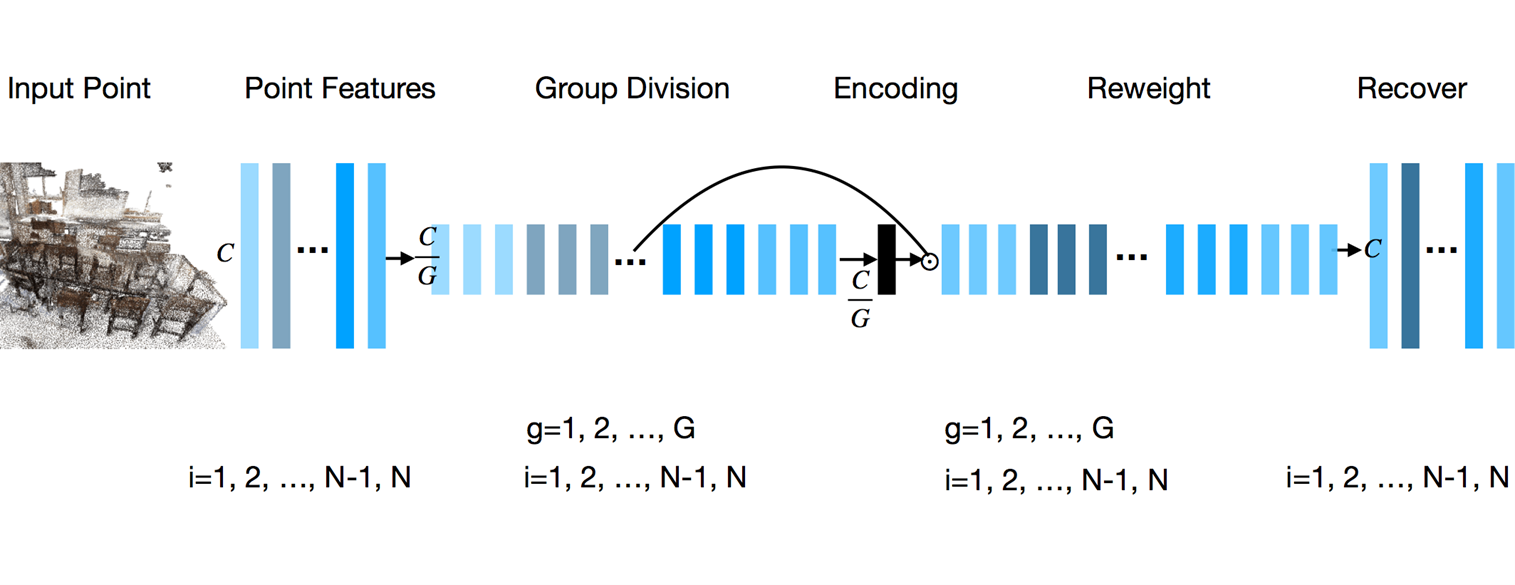 Facilitate learning global context in grouped subspace
9
[Speaker Notes: Here is our method of group contextual encoding,]
Result on ScanNet
Comparison with SOTA methods, evaluated with mAP@0.25
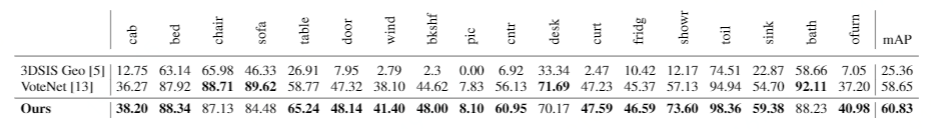 Comparison with SOTA methods, evaluated with mAP@0.5
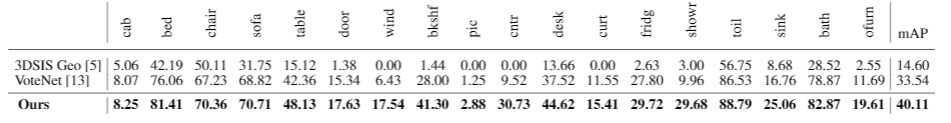 Our method is 6.57 mAP better than VoteNet on mAP@0.5
10
Ablation Studies
Channel Number
Encoding Method
Grouping Method
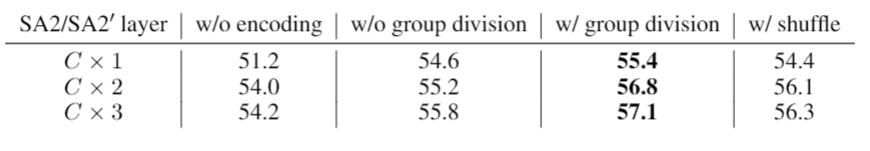 11
[Speaker Notes: This is a scene being imaged by a conventional camera ---- each scene point gets mapped to a single pixel, and we get a sharp image. But, with a cylindrical lens, a whole column of scene points will be mapped to a scene point --- so, each pixel just captures the 1D integral of this conventional image. This is an important point – so, I will repeat --- with a cylindrical lens, each pixel integrates light along a collection of rays, or a plane…

So, let’s go back to our structured light setup…]
Result on SUN-RGBD
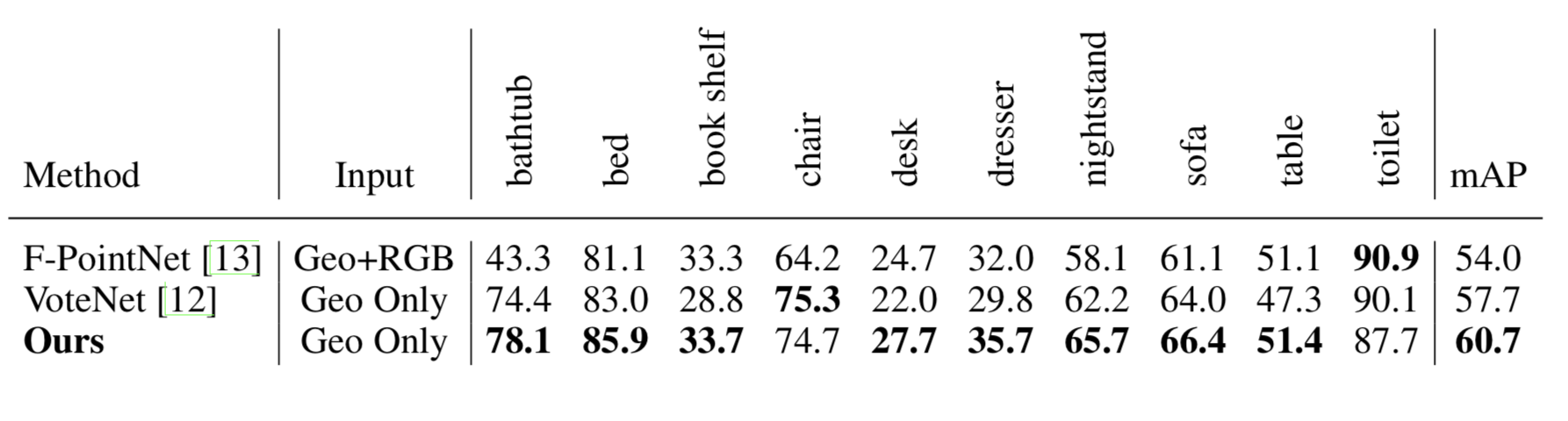 12
Qualitative Results
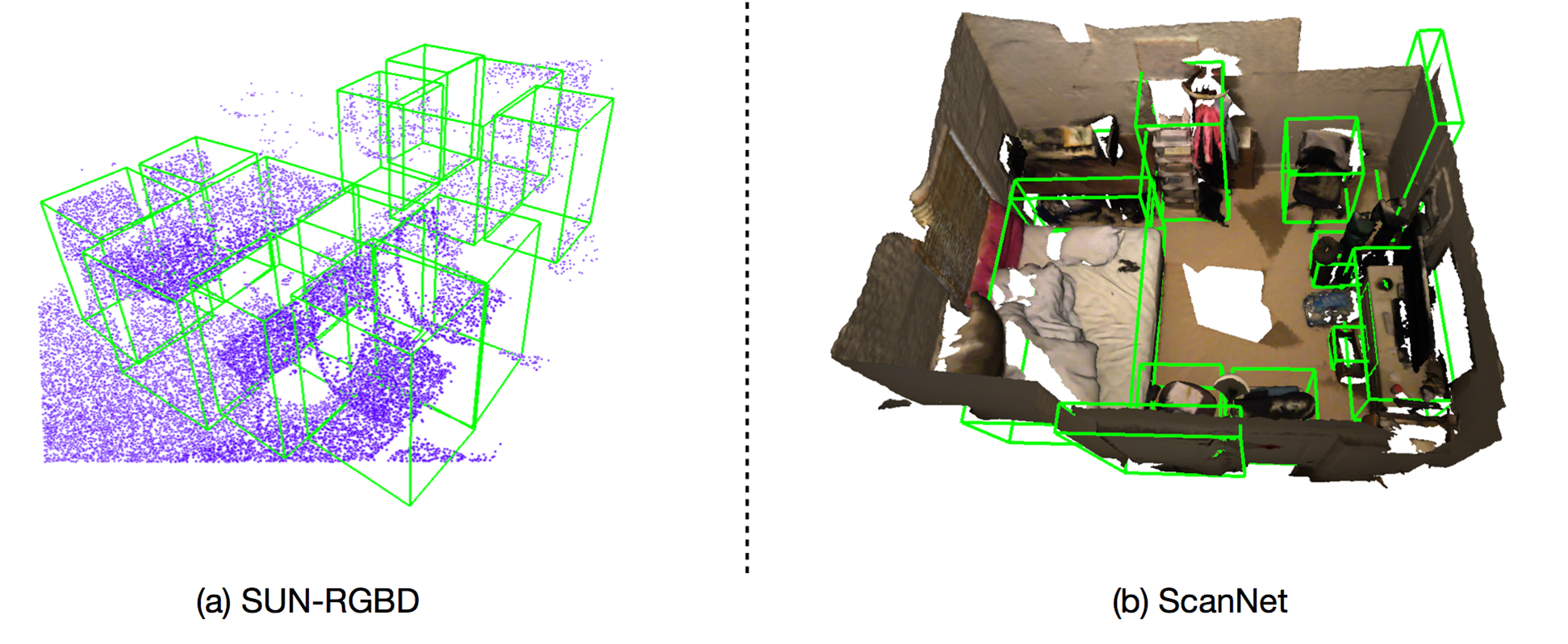 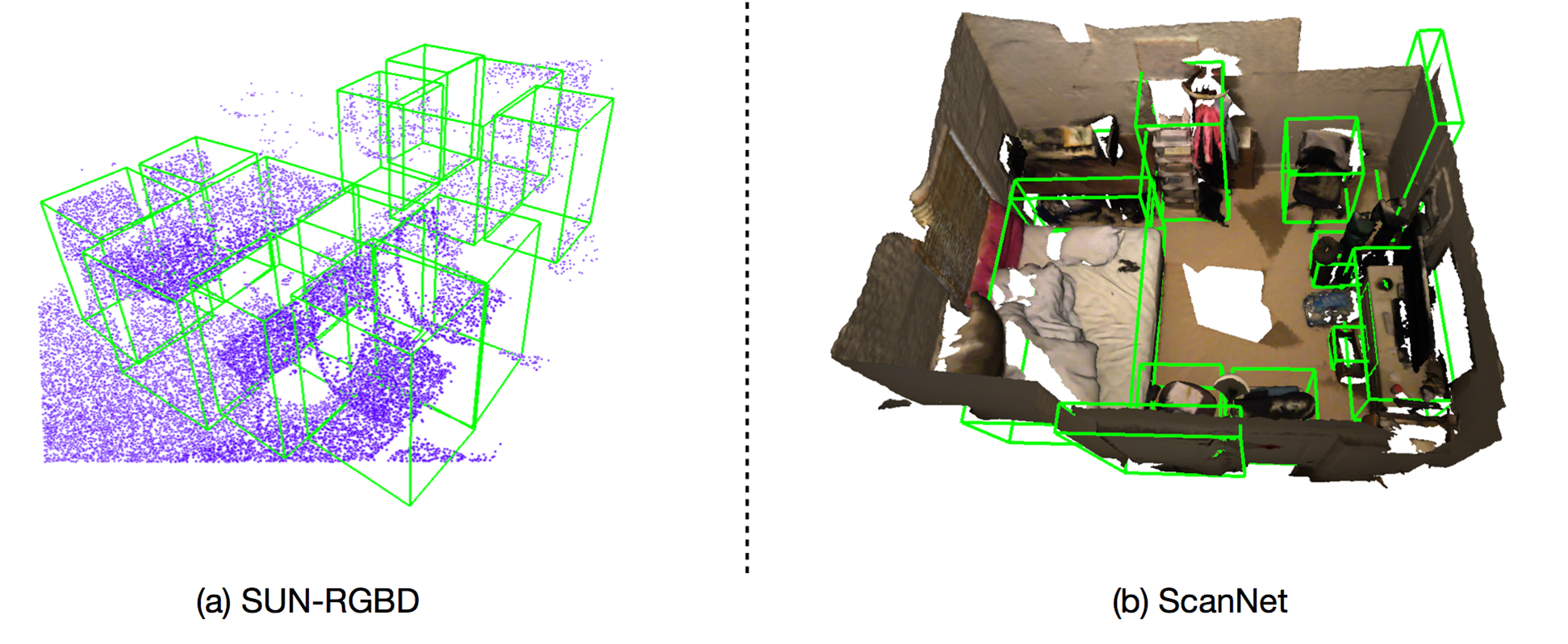 (a) SUN-RGBD
(b) ScanNet
13
Result on ScanNet Voxel Labeling
Comparison with SOTA methods
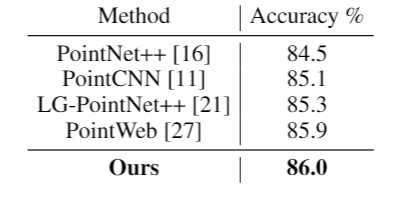 Surpassing previous state-of-the-art methods
14
[Speaker Notes: Cylindrical lens ---- it spreads light out in one direction. Show a photo of a linear diffuser here on top ---- spreads light out in one direction.

Now, the next observation is that projector and camera are really the same device geometrically – sure, projector emits light and camera captures light, but the geometric mapping between the 3D world and 2D world is the same. So, we can simply replace the projector with the camera and vice versa….]
Conclusion
Group Contextual Encoding: a simple method to solve the data-sparsity and facilitate learning global context for 
3D point clouds
https://github.com/AsahiLiu/PointDetectron
NeurIPS 2020 Poster ID: 540
15